Lecture 10: Relevance Feedback & Query Expansion
1
Take-away today
Interactive relevance feedback: improve initial retrieval results by telling the IR system which docs are relevant / nonrelevant
Best known relevance feedback method: Rocchio feedback
Query expansion: improve retrieval results by adding synonyms / related terms to the query
Sources for related terms: Manual thesauri, automatic thesauri, query logs
2
2
Overview
Motivation
 Relevance feedback: Basics
 Relevance feedback: Details 
 Query expansion
3
Outline
Motivation
 Relevance feedback: Basics
 Relevance feedback: Details 
 Query expansion
4
How can we improve recall in search?
Main topic today: two ways of improving recall: relevance feedback and query expansion
As an example consider query q: [aircraft] . . .
. . . and document d containing “plane”, but not containing “aircraft”
A simple IR system will not return d for q.
Even if d is the most relevant document for q!
We want to change this:
Return relevant documents even if there is no term match with the (original) query
5
5
Recall
Loose definition of recall in this lecture: “increasing the number of relevant documents returned to user”
6
6
Options for improving recall
Local: Do a “local”, on-demand analysis for a user query
Main local method: relevance feedback
Part 1
Global: Do a global analysis once (e.g., of collection) to produce thesaurus
Use thesaurus for query expansion
Part 2
7
7
Outline
Motivation
 Relevance feedback: Basics
 Relevance feedback: Details 
 Query expansion
8
Relevance feedback: Basic idea
The user issues a (short, simple) query.
The search engine returns a set of documents.
User marks some docs as relevant, some as nonrelevant.
Search engine computes a new representation of the information need. Hope: better than the initial query.
Search engine runs new query and returns new results.
New results have (hopefully) better recall.
9
9
Relevance feedback
We can iterate this: several rounds of relevance feedback.
We will use the term ad hoc retrieval to refer to regular retrieval without relevance feedback.
We will now look at an example of relevance feedback.
10
10
Example: A real (non-image) example
Initial query:
[new space satellite applications] Results for initial query: (r = rank)
		r
	+	1	 0.539	 NASA Hasn’t Scrapped Imaging Spectrometer
	+	2 	 0.533	 NASA Scratches Environment Gear From Satellite Plan
  		3	 0.528	 Science Panel Backs NASA Satellite Plan, But Urges Launches of 						 Smaller Probes
		4 	 0.526	 A NASA Satellite Project Accomplishes Incredible Feat: Staying
					Within Budget
  		5 	 0.525 	Scientist Who Exposed Global Warming Proposes Satellites for
					Climate Research
  		6 	 0.524 	 Report Provides Support for the Critics Of Using Big Satellites
					to Study Climate
  		7 	 0.516 	Arianespace Receives Satellite Launch Pact From Telesat
					Canada 
	+	8	 0.509 	Telecommunications Tale of Two Companies

User then marks relevant documents with “+”.
11
Expanded query after relevance feedback
Compare to original
query: [new space satellite applications]
12
12
Results for expanded query
r
	* 	1 	0.513 	NASA Scratches Environment Gear From Satellite Plan
	* 	2 	0.500 	NASA Hasn’t Scrapped Imaging Spectrometer
		3 	0.493 	When the Pentagon Launches a Secret Satellite, Space 						Sleuths Do Some Spy Work of Their Own
		4 	0.493 	NASA Uses ‘Warm’ Superconductors For Fast Circuit
	* 	5 	0.492 	Telecommunications Tale of Two Companies
		6 	0.491 	Soviets May Adapt Parts of SS-20 Missile For 								Commercial Use
		7 	0.490 	Gaping Gap: Pentagon Lags in Race To Match the 							Soviets In Rocket Launchers
		8 	0.490 	Rescue of Satellite By Space Agency To Cost $90 Million
13
Outline
Motivation
 Relevance feedback: Basics
 Relevance feedback: Details 
 Query expansion
14
Key concept for relevance feedback: Centroid
The centroid is the center of mass of a set of points.
Recall that we represent documents as points in a high-dimensional space.
Thus: we can compute centroids of documents.
Definition:




	where D is a set of documents and                     is the vector we 	use to represent document d.
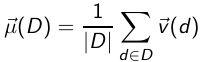 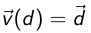 15
15
Centroid: Example
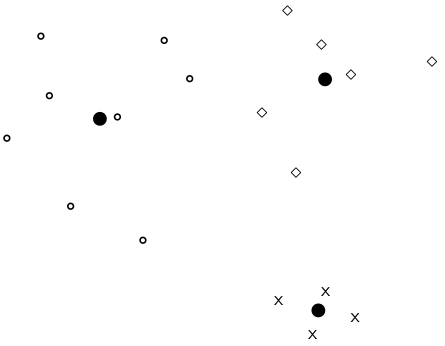 16
16
Rocchio’ algorithm
The Rocchio’ algorithm implements relevance feedback in the vector space model.
Rocchio’ chooses the query          that maximizes


  Dr : set of relevant docs; Dnr : set of nonrelevant docs
Intent: ~qopt is the vector that separates relevant and nonrelevant docs maximally.
Making some additional assumptions, we can rewrite        as:
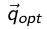 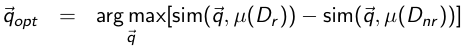 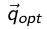 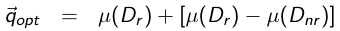 17
17
Rocchio’ algorithm
The optimal query vector is:






We move the centroid of the relevant documents by the difference between the two centroids.
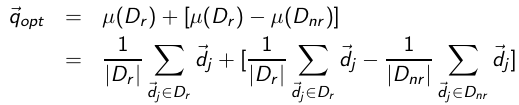 18
18
Exercise: Compute Rocchio’ vector
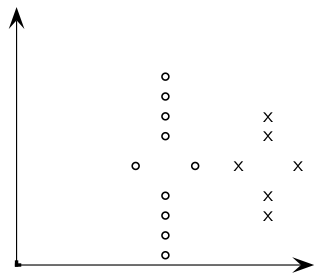 circles: relevant documents, Xs: nonrelevant documents
19
19
Rocchio’ illustrated
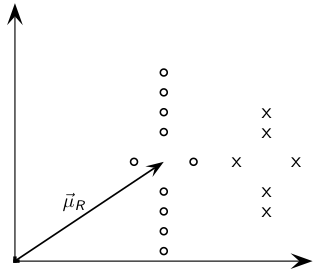 : centroid of relevant documents
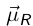 20
20
Rocchio’ illustrated
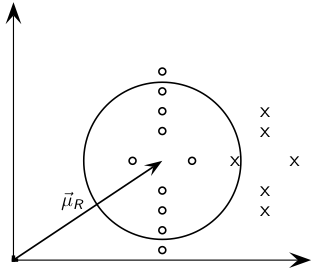 does not separate relevant / nonrelevant.
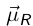 21
21
Rocchio’ illustrated
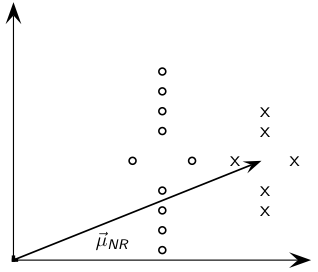 centroid of nonrelevant documents.
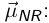 22
22
Rocchio’ illustrated
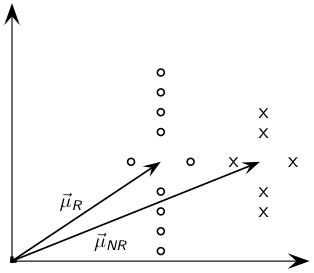 23
23
Rocchio’ illustrated
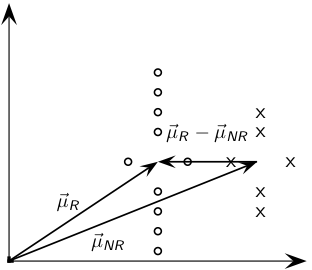 -              difference vector
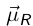 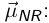 24
24
Rocchio’ illustrated
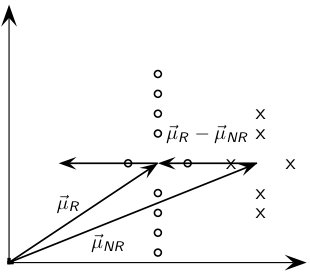 Add difference vector to           …
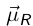 25
25
Rocchio’ illustrated
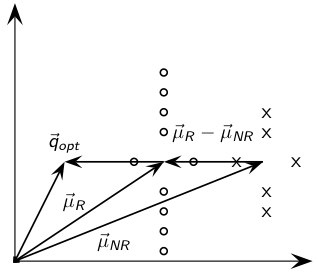 … to get
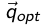 26
26
Rocchio’ illustrated
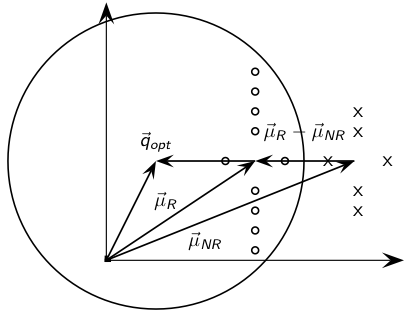 separates relevant / nonrelevant perfectly.
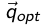 27
27
Rocchio’ illustrated
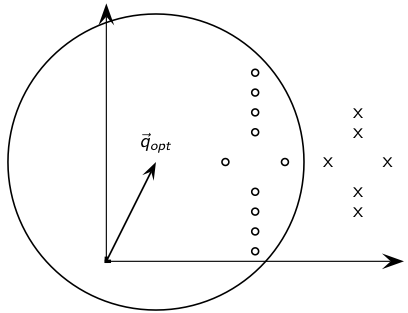 separates relevant / nonrelevant perfectly.
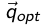 28
28
Terminology
We use the name Rocchio’ for the theoretically better motivated original version of Rocchio.
The implementation that is actually used in most cases is the SMART implementation – we use the name Rocchio (without prime) for that.
29
29
Rocchio 1971 algorithm (SMART)
Used in practice:
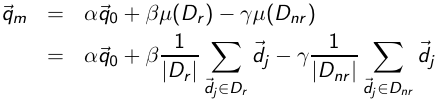 qm: modified query vector; q0: original query vector; Dr and Dnr : sets of known relevant and nonrelevant documents respectively; α, β, and γ: weights
New query moves towards relevant documents and away from nonrelevant documents.
Tradeoff α vs. β/γ: If we have a lot of judged documents, we want a higher β/γ.
Set negative term weights to 0.
“Negative weight” for a term doesn’t make sense in the vector space model.
30
30
Positive vs. negative relevance feedback
Positive feedback is more valuable than negative feedback.
For example, set β = 0.75, γ = 0.25 to give higher weight to positive feedback.
Many systems only allow positive feedback.
31
31
Relevance feedback: Assumptions
When can relevance feedback enhance recall?
Assumption A1: The user knows the terms in the collection well enough for an initial query.
Assumption A2: Relevant documents contain similar terms (so I can “hop” from one relevant document to a different one when giving relevance feedback).
32
32
Violation of A1
Assumption A1: The user knows the terms in the collection well enough for an initial query.
Violation: Mismatch of searcher’s vocabulary and collection vocabulary
Example: cosmonaut / astronaut
33
33
Violation of A2
Assumption A2: Relevant documents are similar.
Example for violation: [contradictory government policies]
Several unrelated “prototypes”
Subsidies for tobacco farmers vs. anti-smoking campaigns
Aid for developing countries vs. high tariffs on imports from developing countries
Relevance feedback on tobacco docs will not help with finding docs on developing countries.
34
34